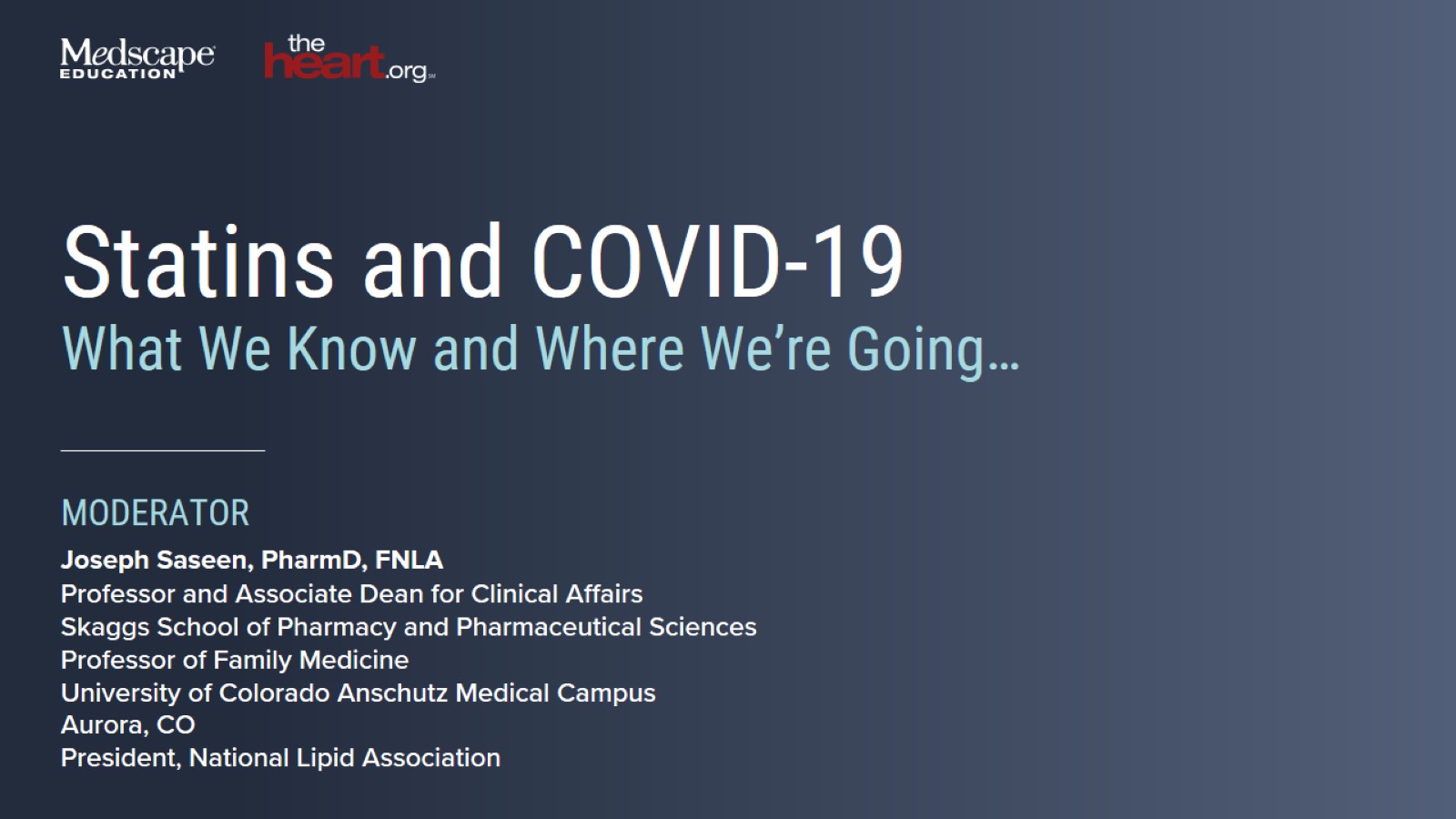 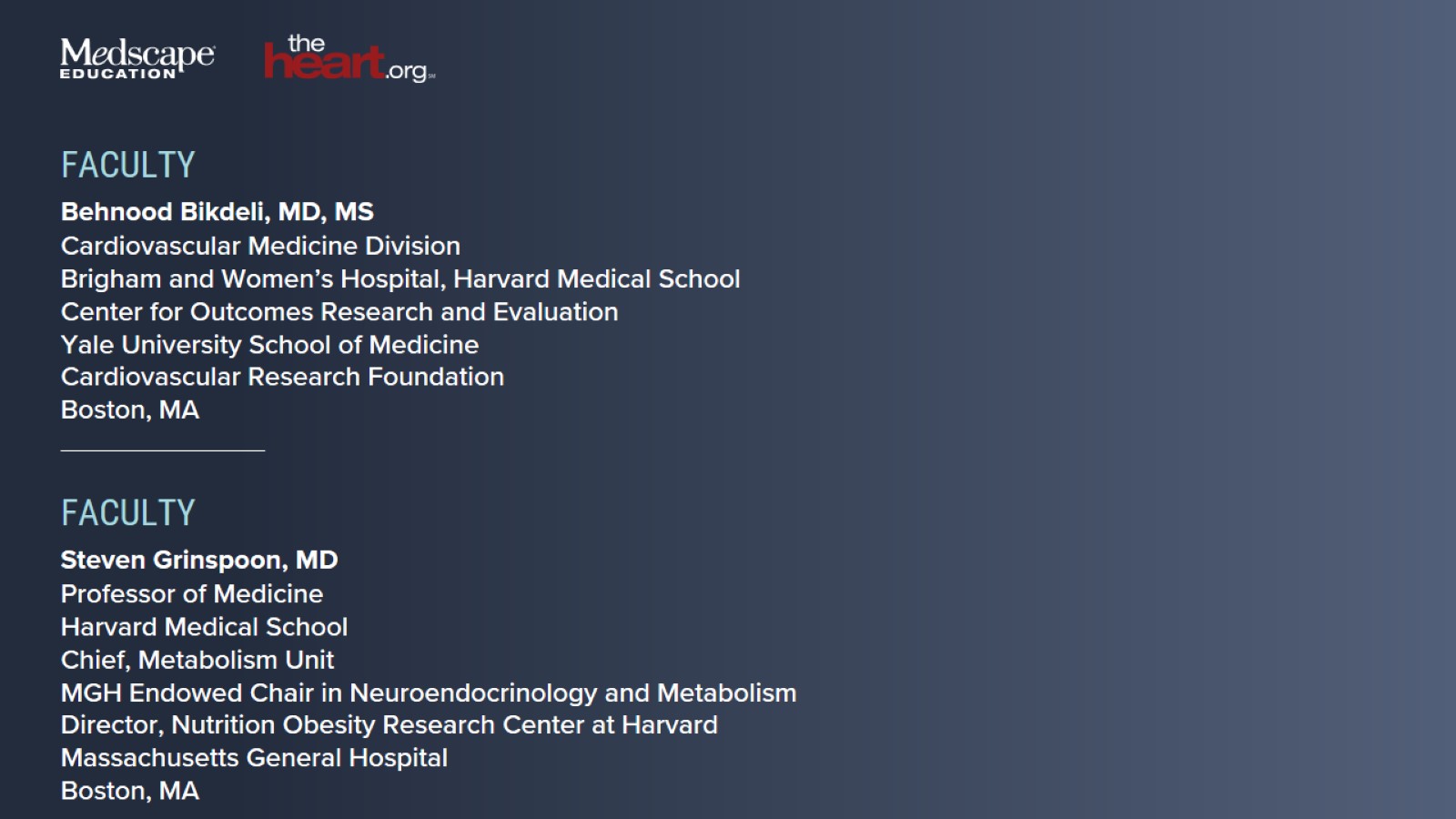 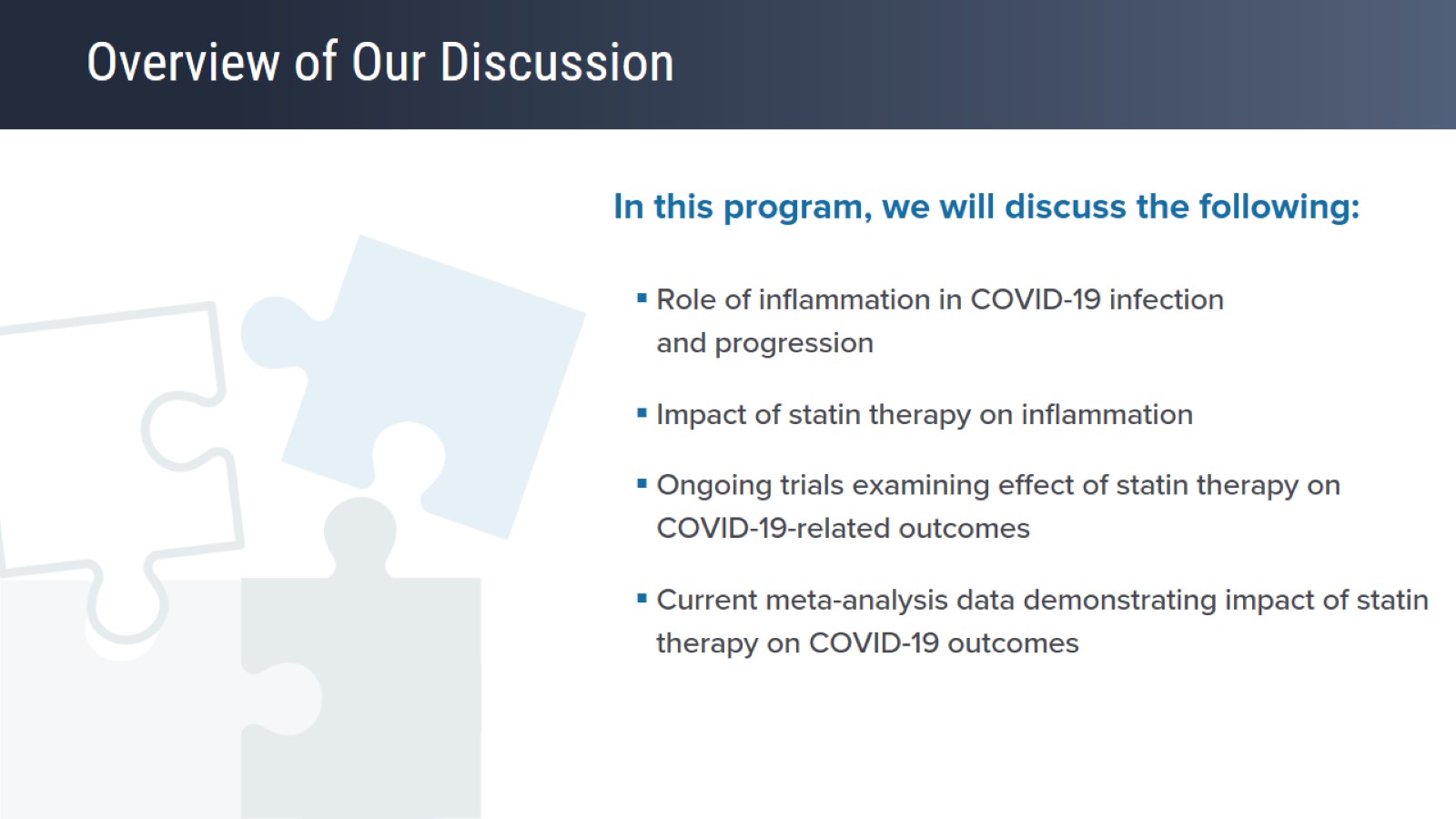 Overview of Our Discussion
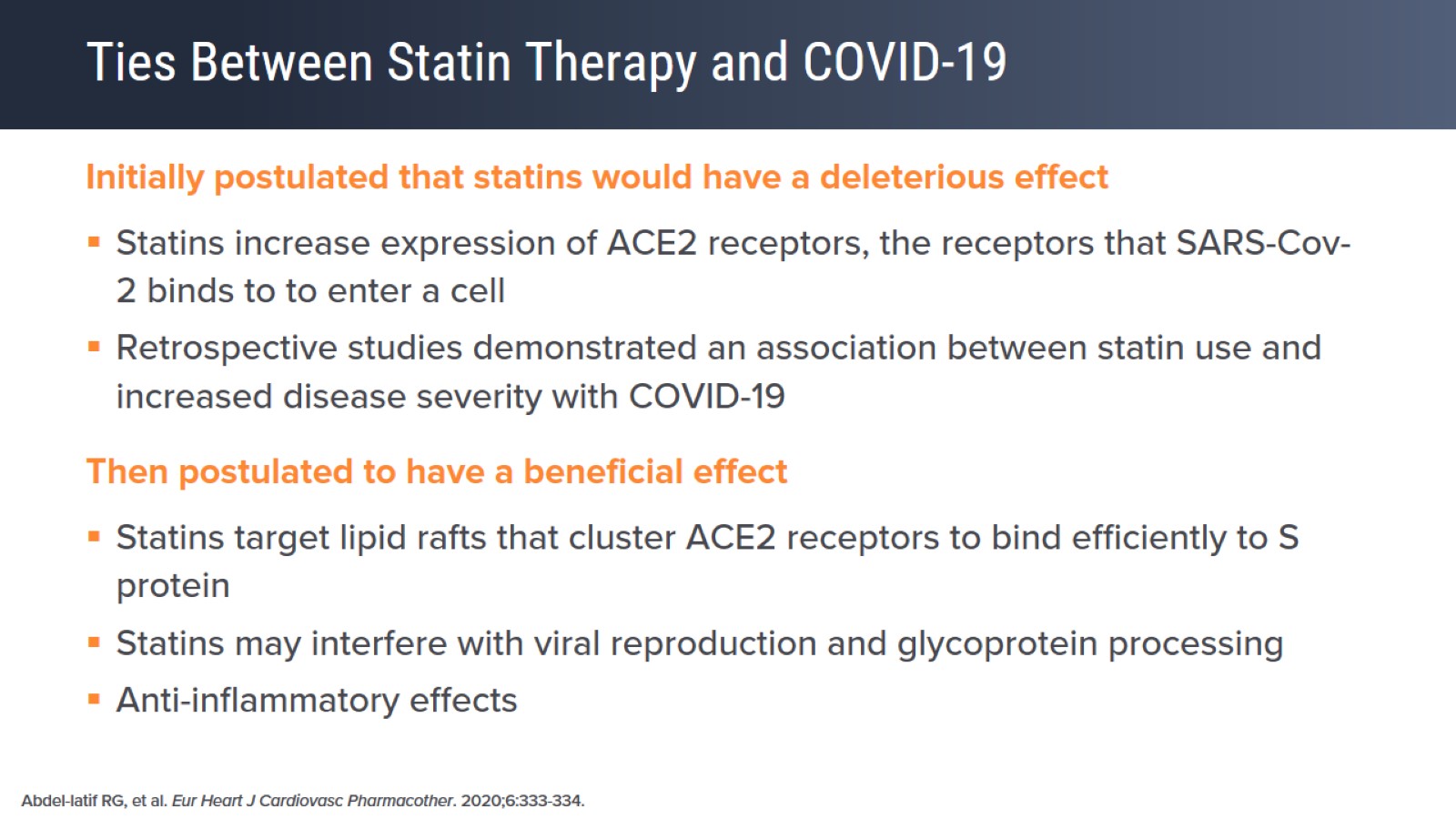 Ties Between Statin Therapy and COVID-19
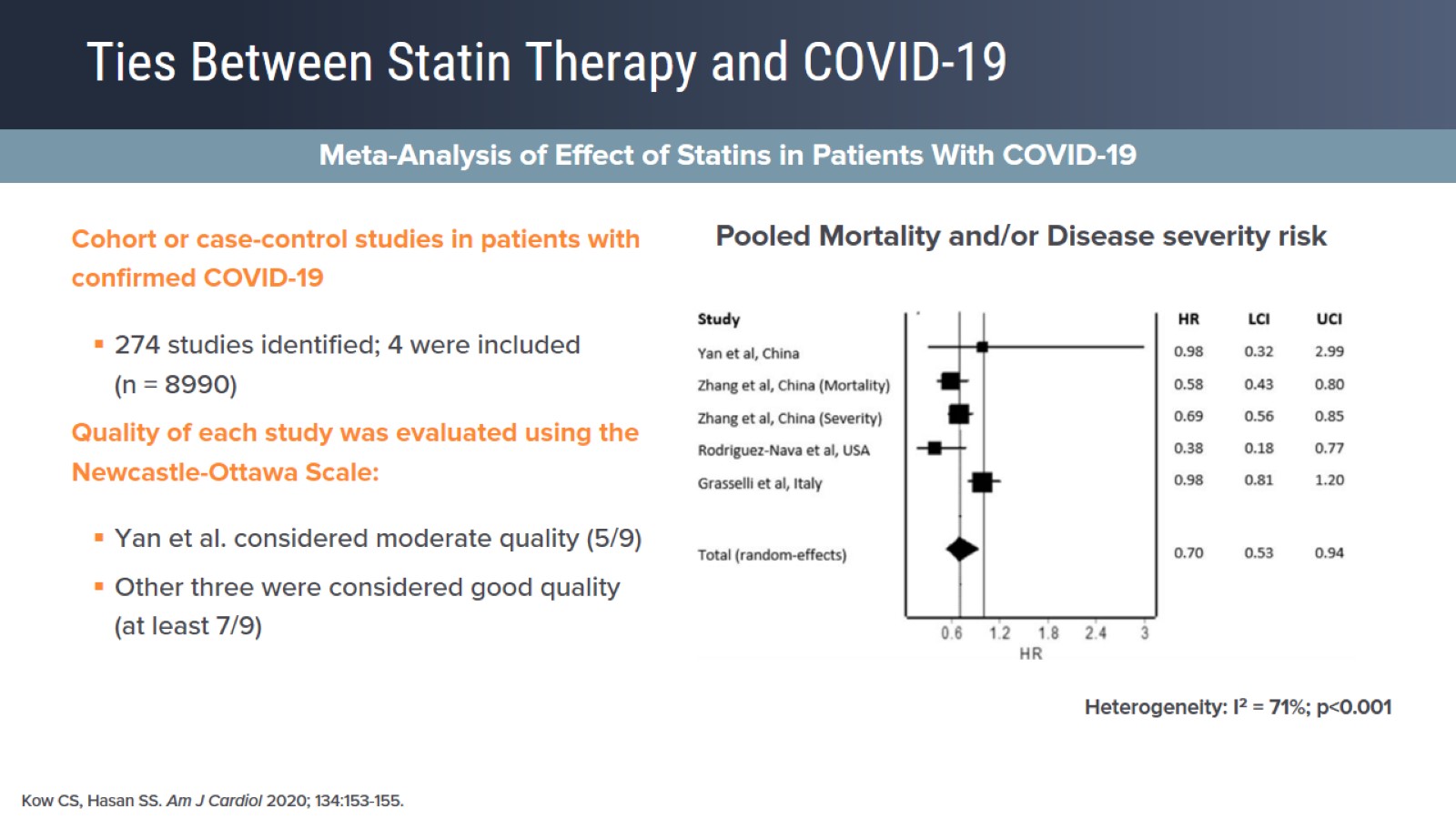 Ties Between Statin Therapy and COVID-19
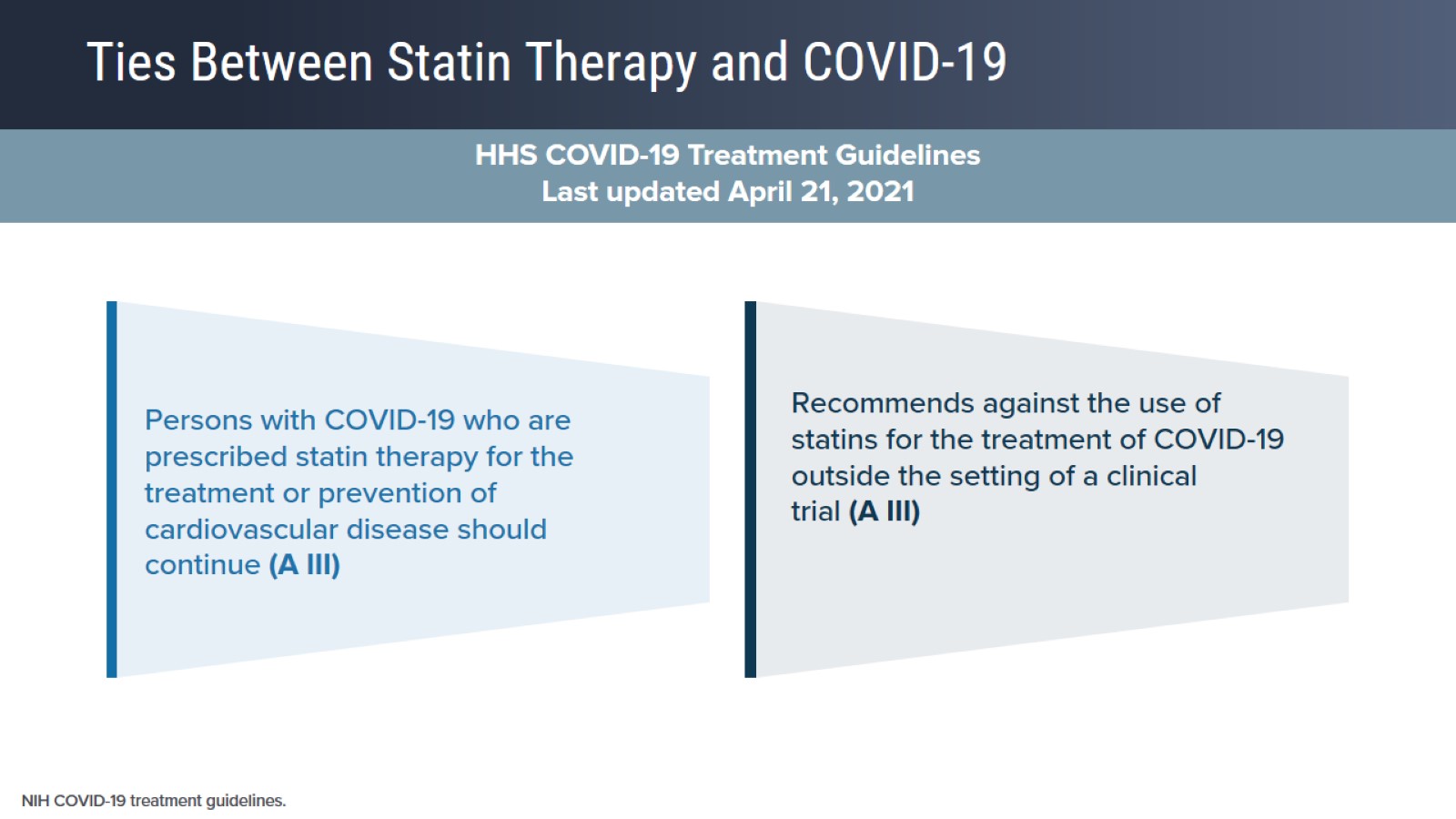 Ties Between Statin Therapy and COVID-19
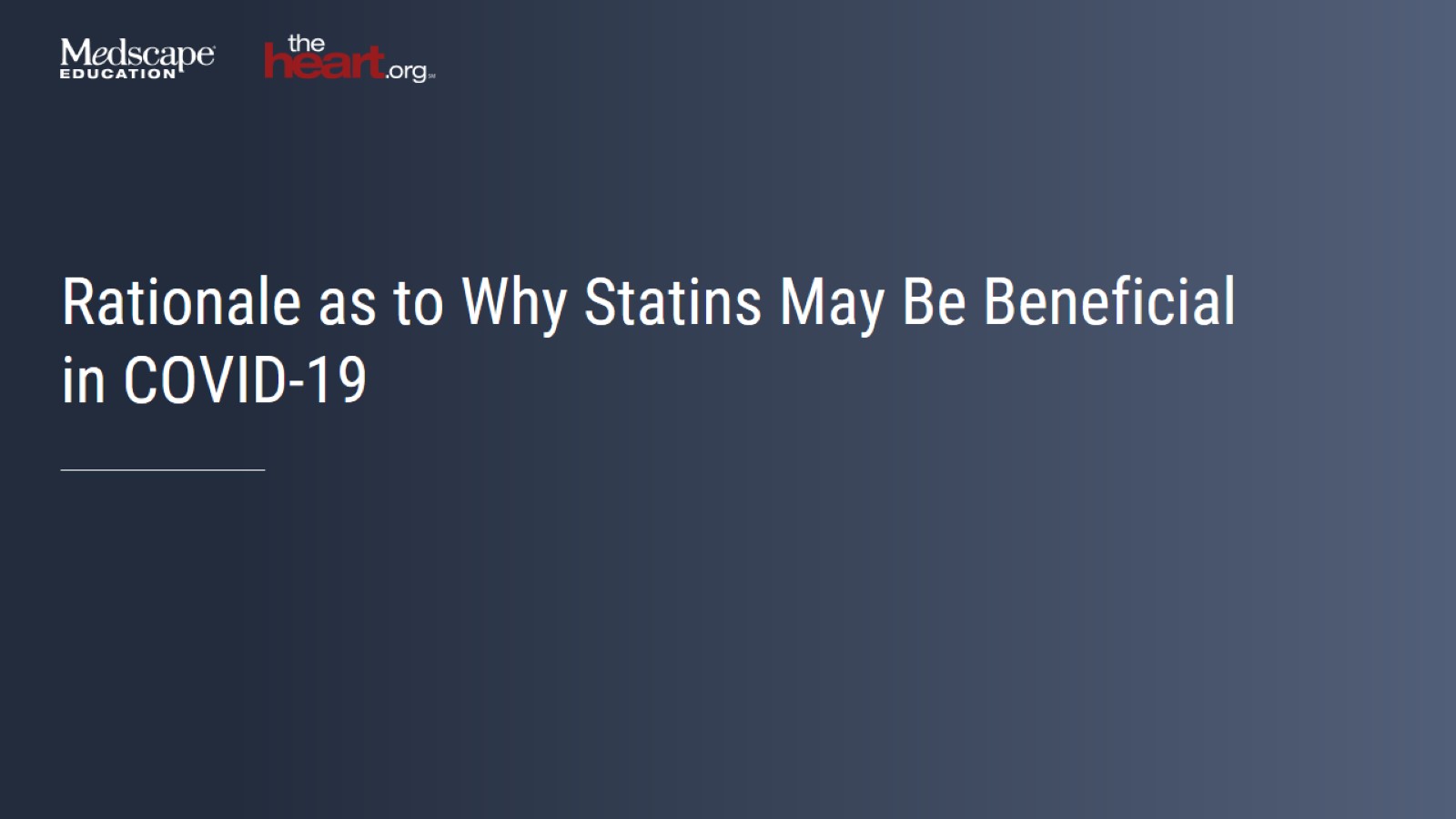 Rationale as to Why Statins May Be Beneficial in COVID-19
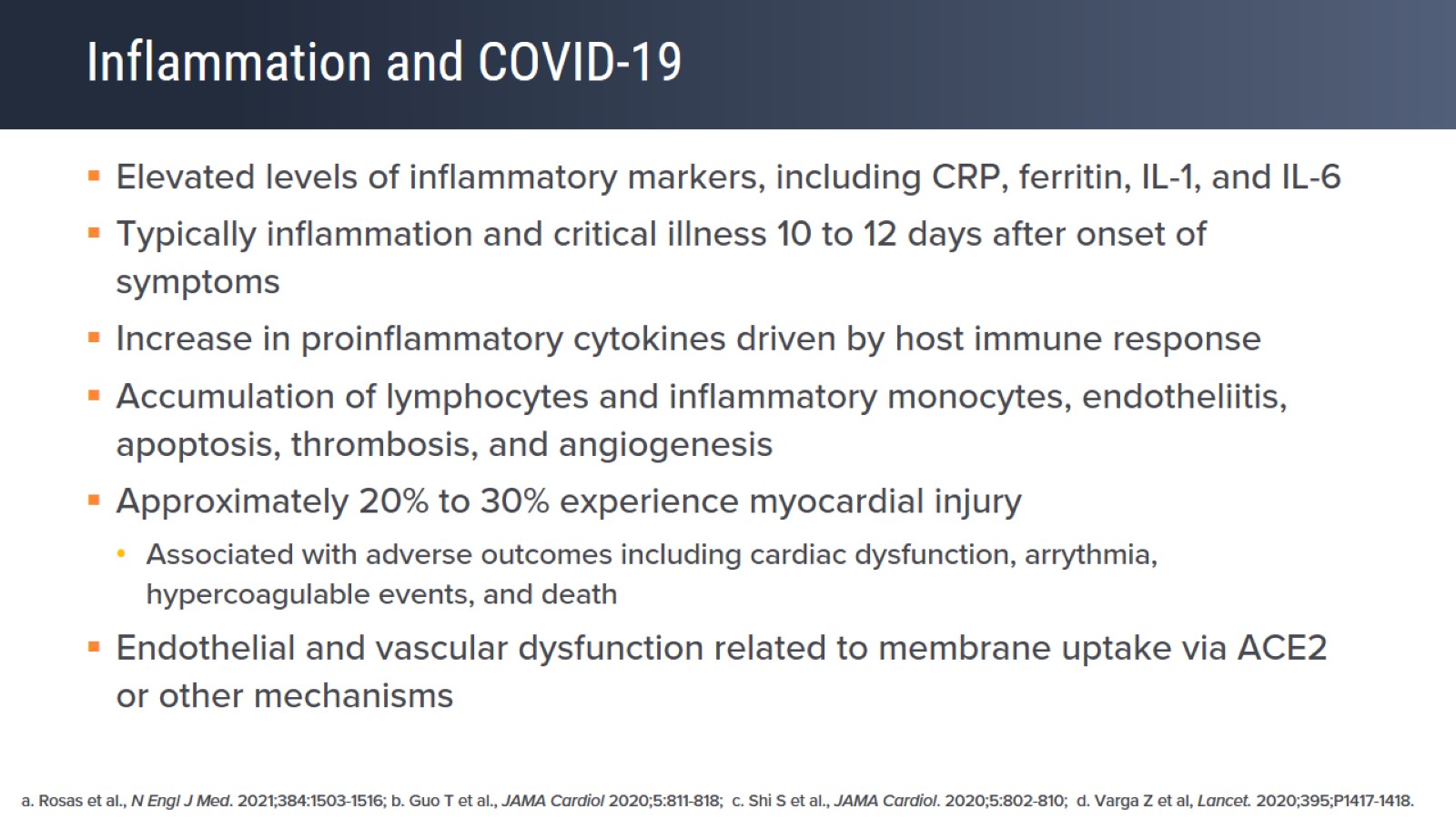 Inflammation and COVID-19
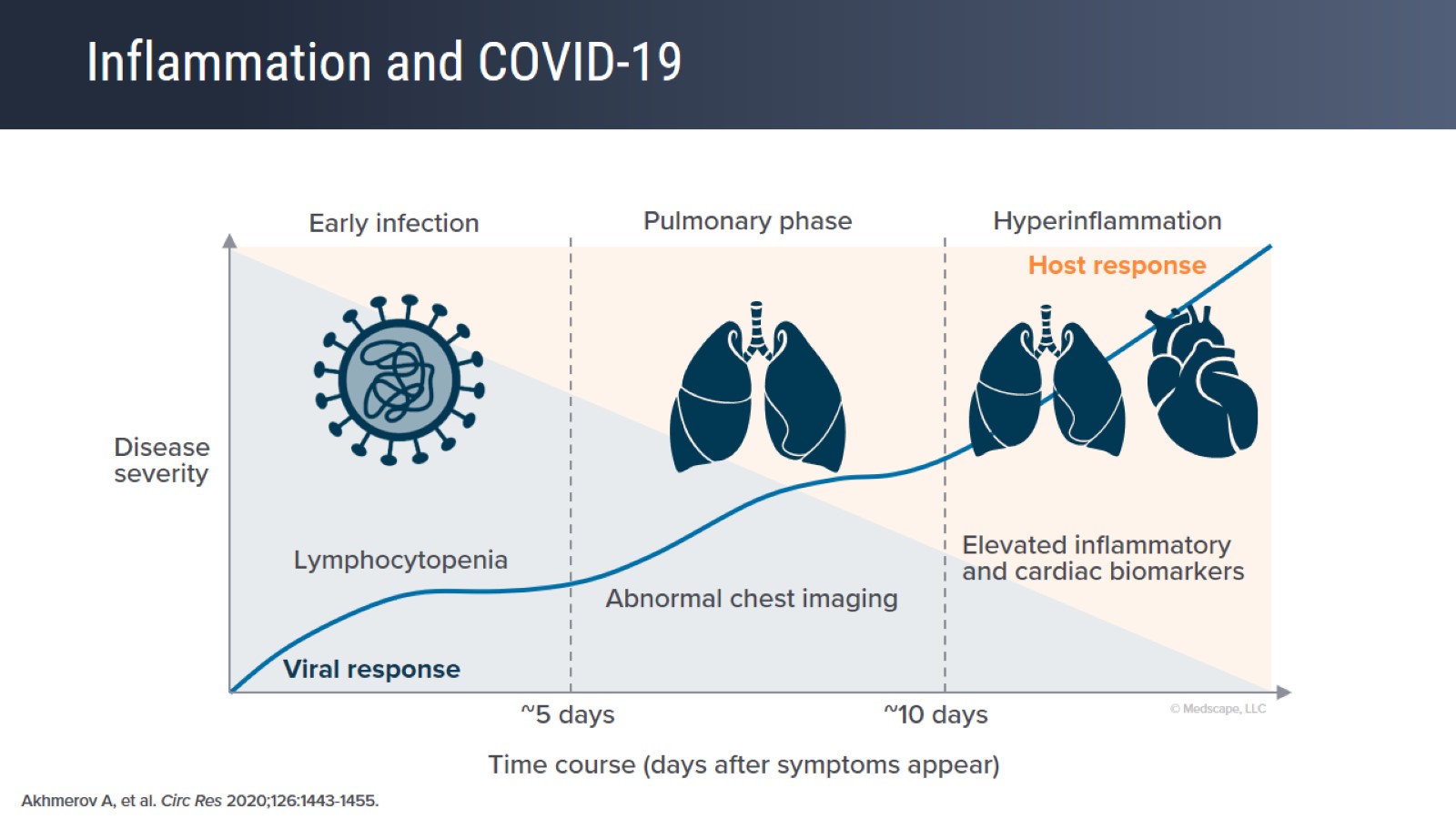 Inflammation and COVID-19
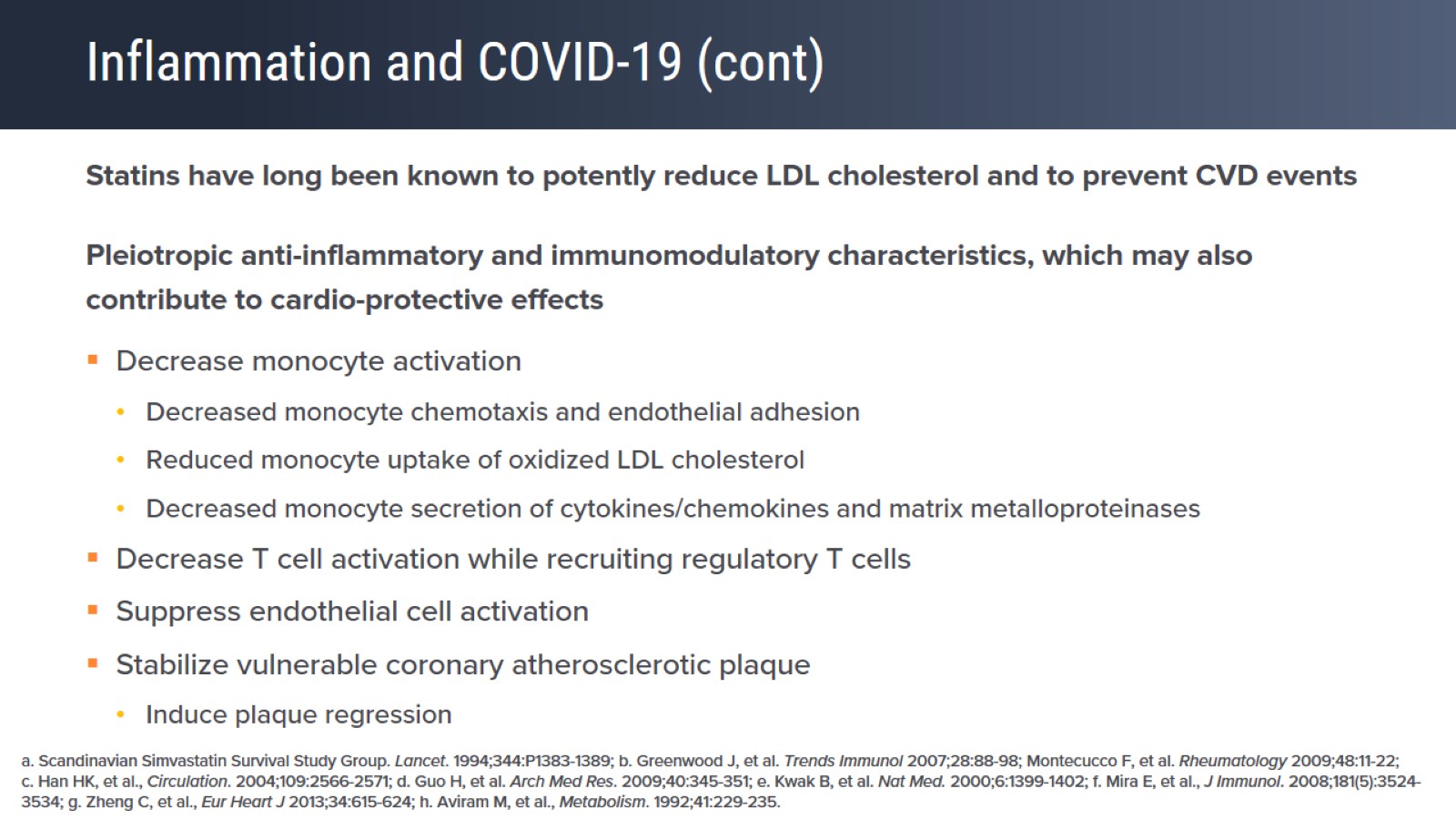 Inflammation and COVID-19 (cont)
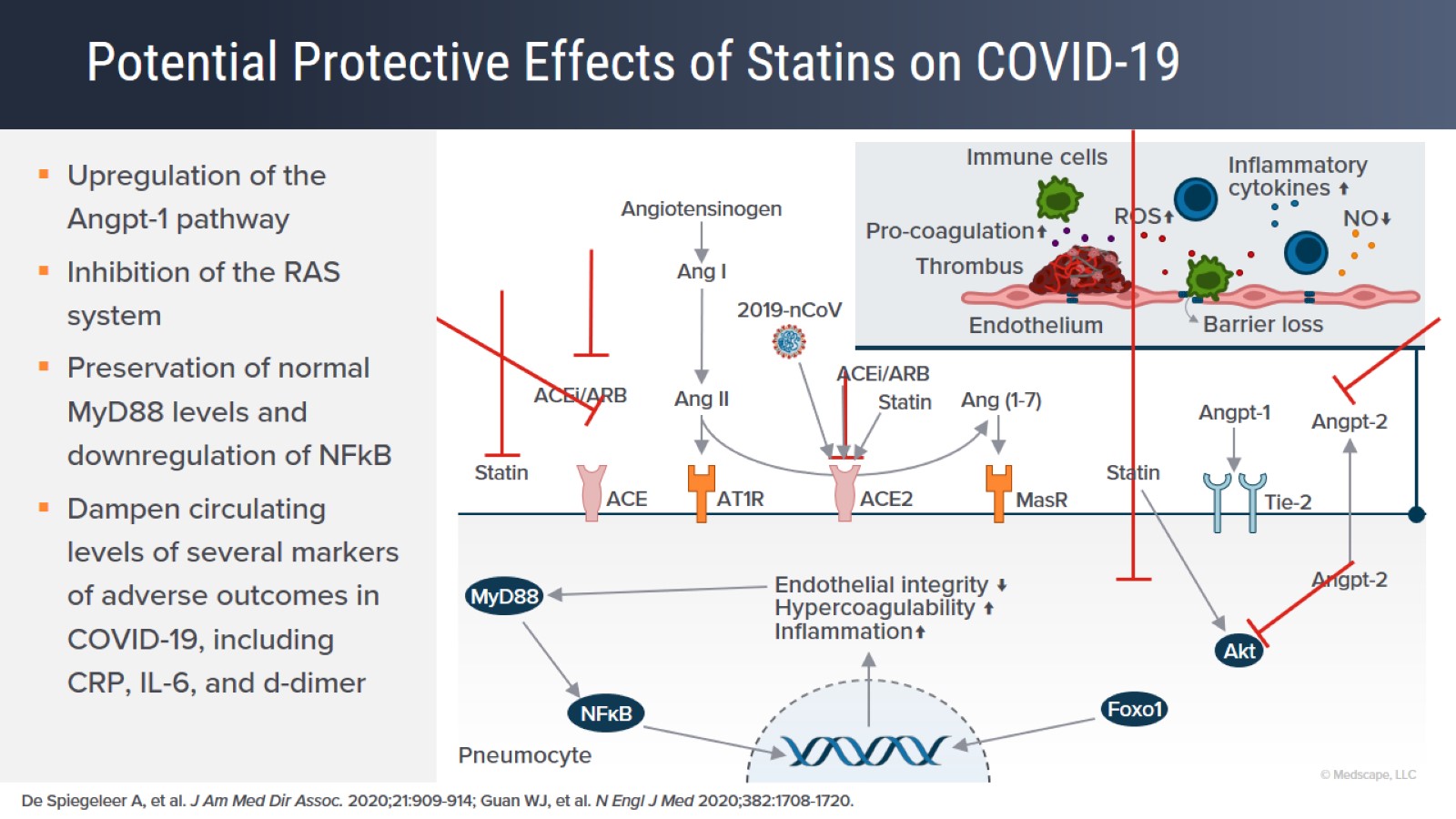 Potential Protective Effects of Statins on COVID-19
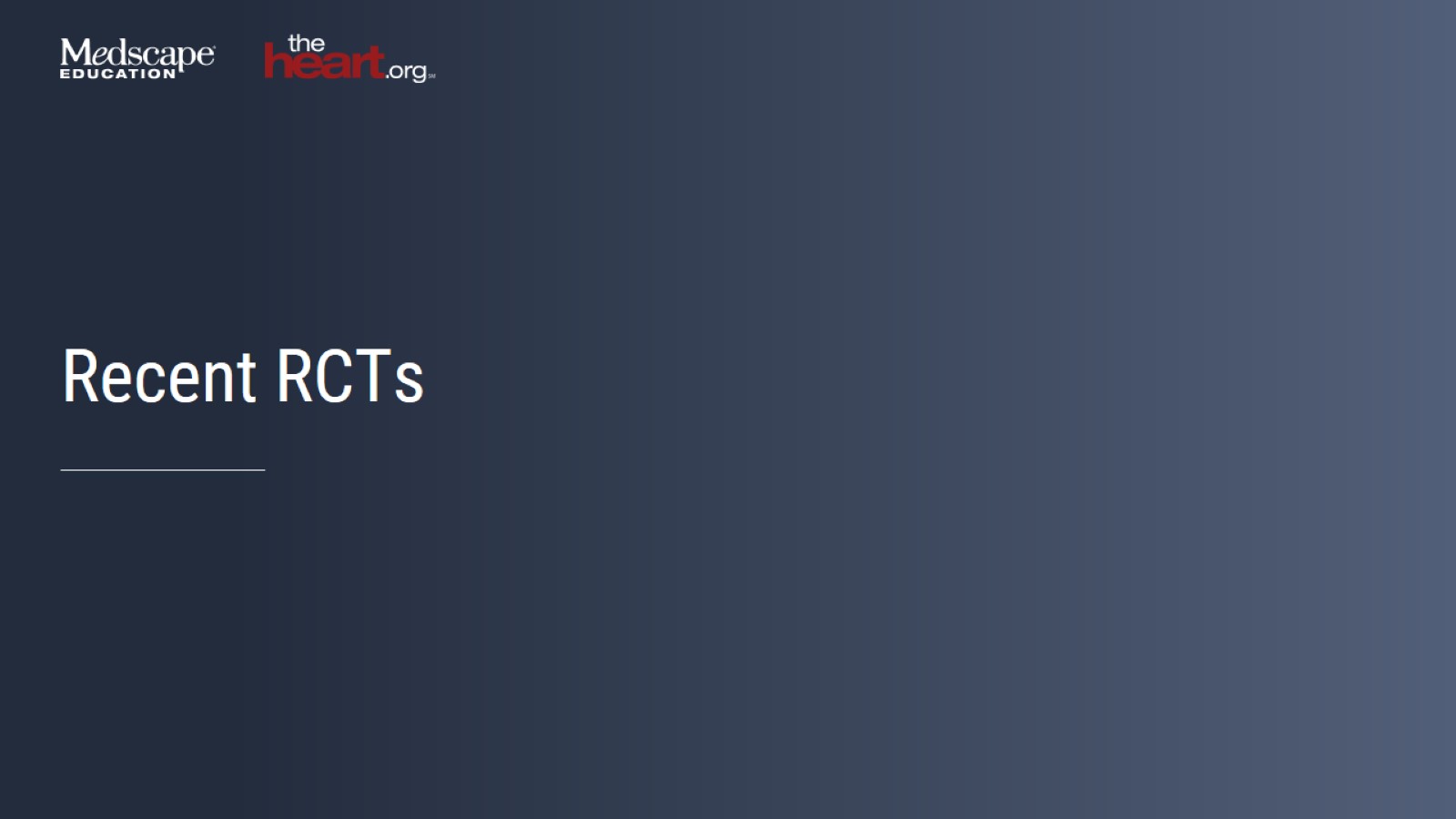 Recent RCTs
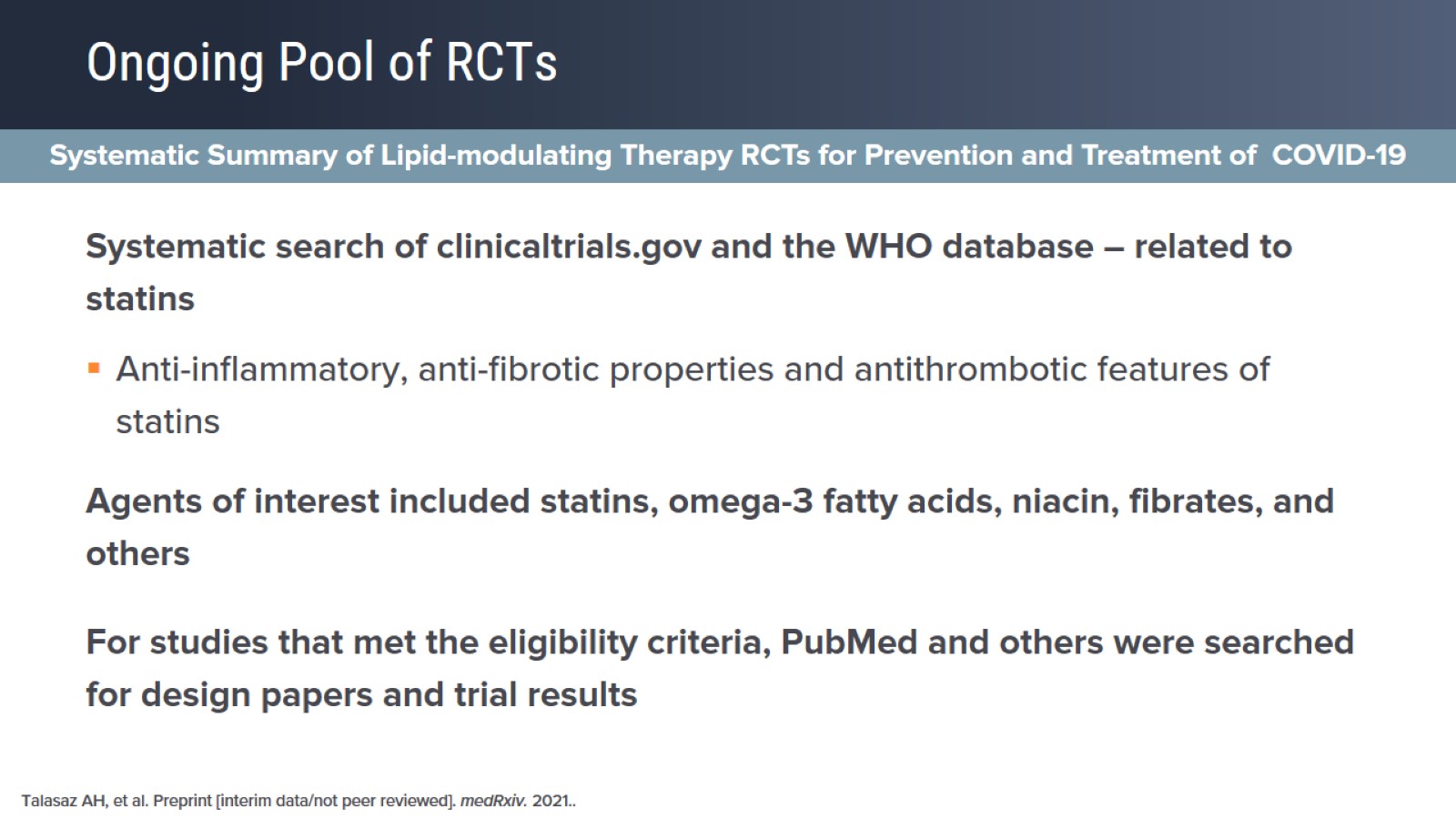 Ongoing Pool of RCTs
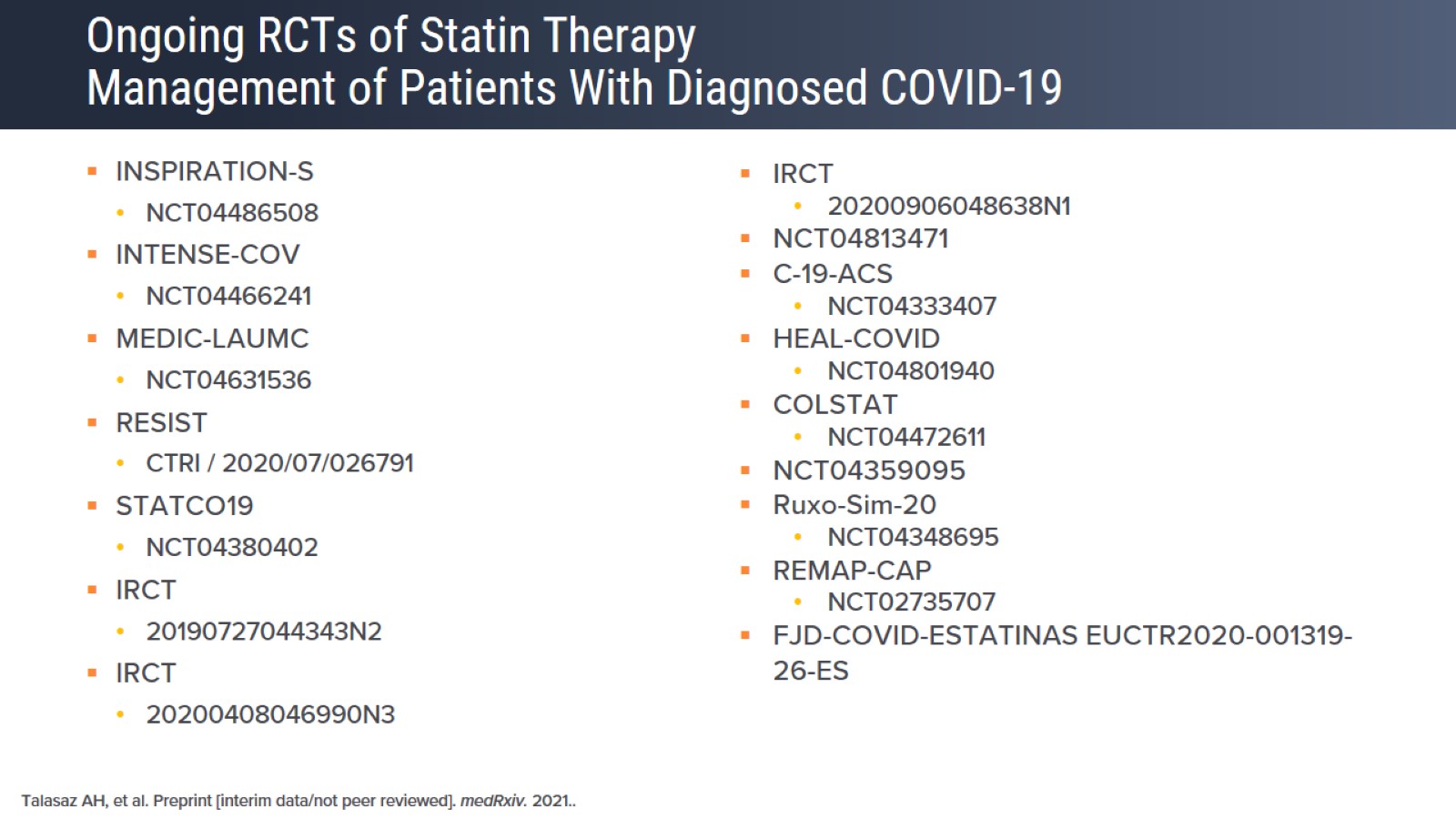 Ongoing RCTs of Statin Therapy Management of Patients With Diagnosed COVID-19
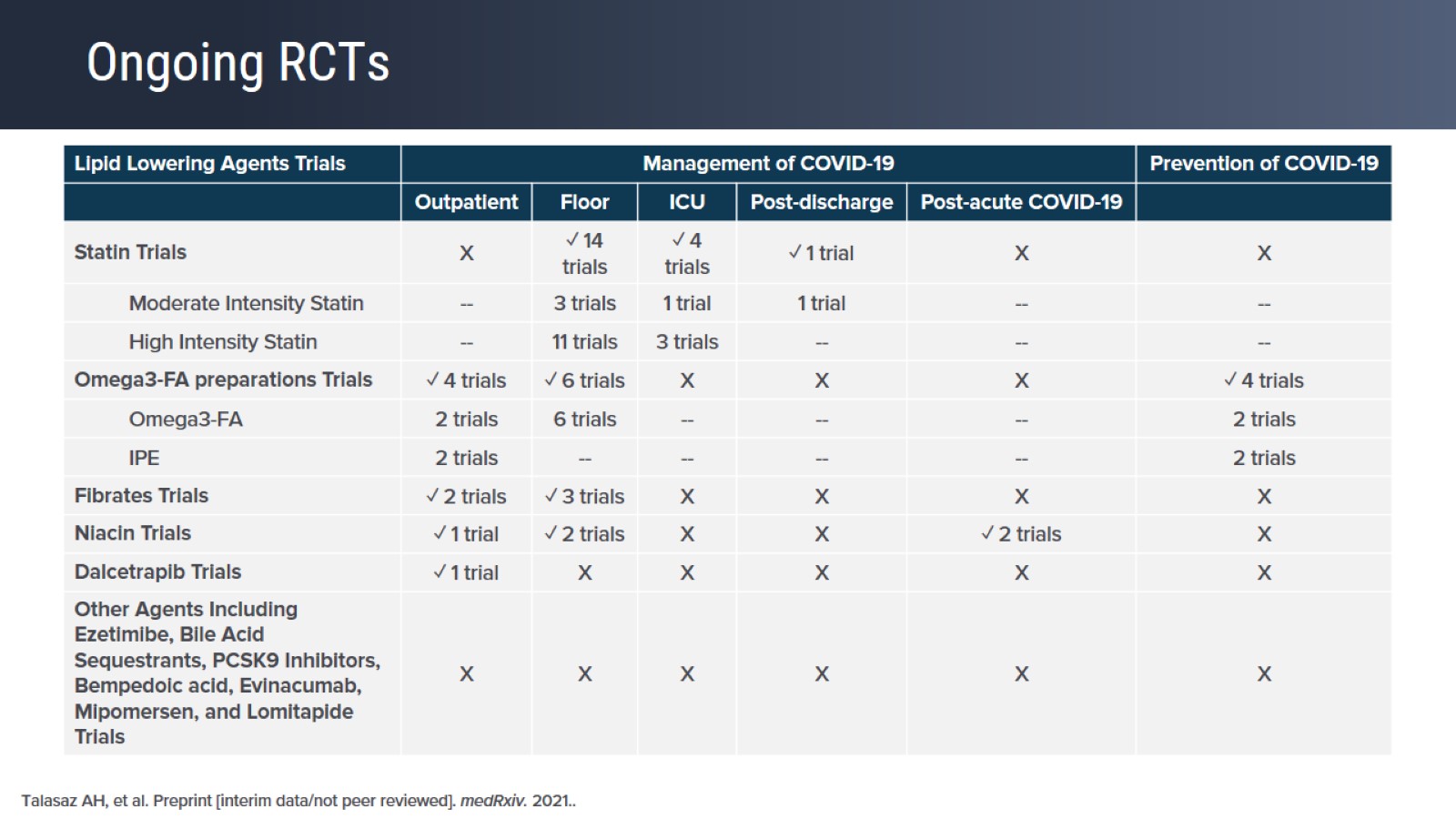 Ongoing RCTs
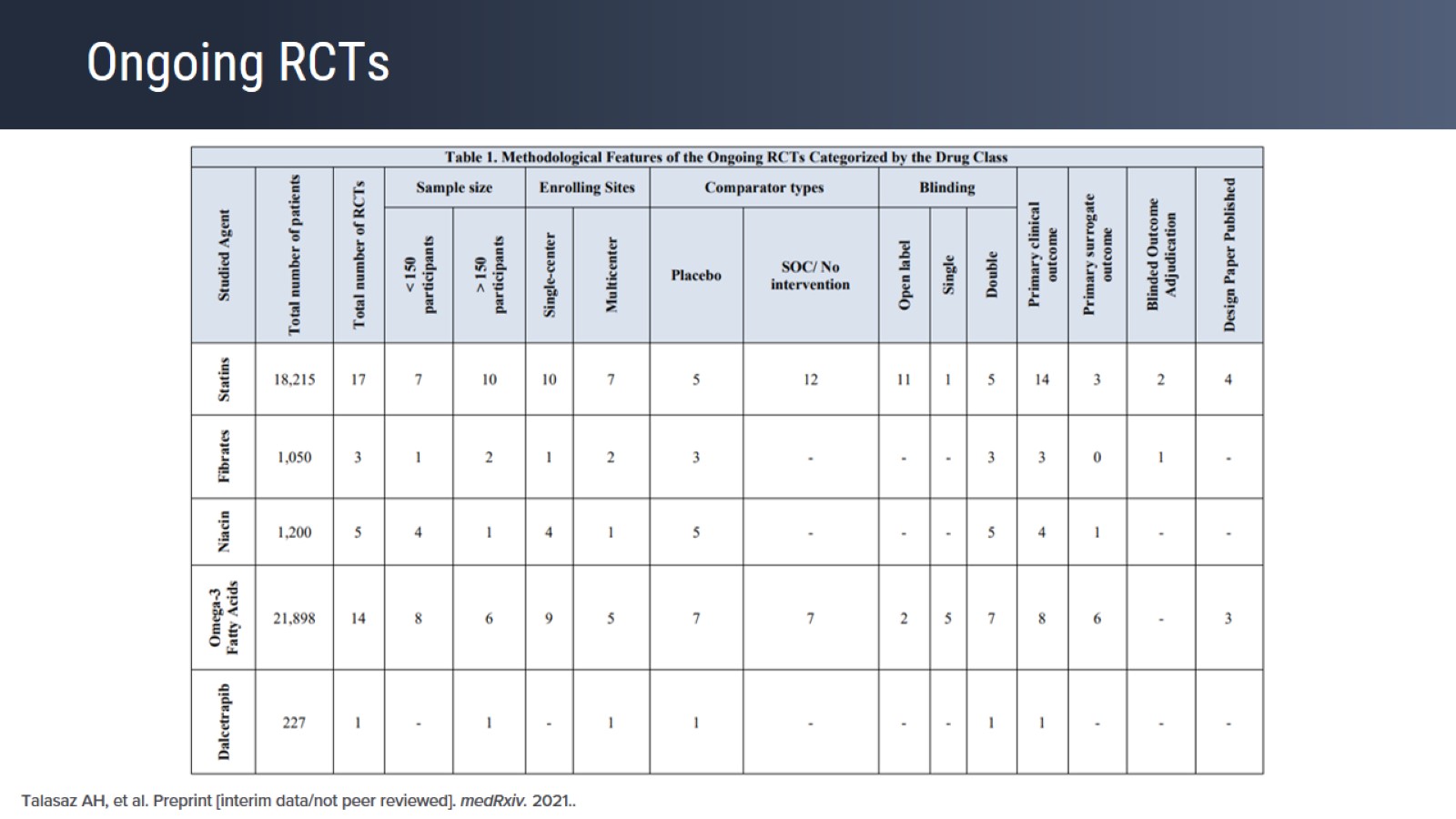 Ongoing RCTs
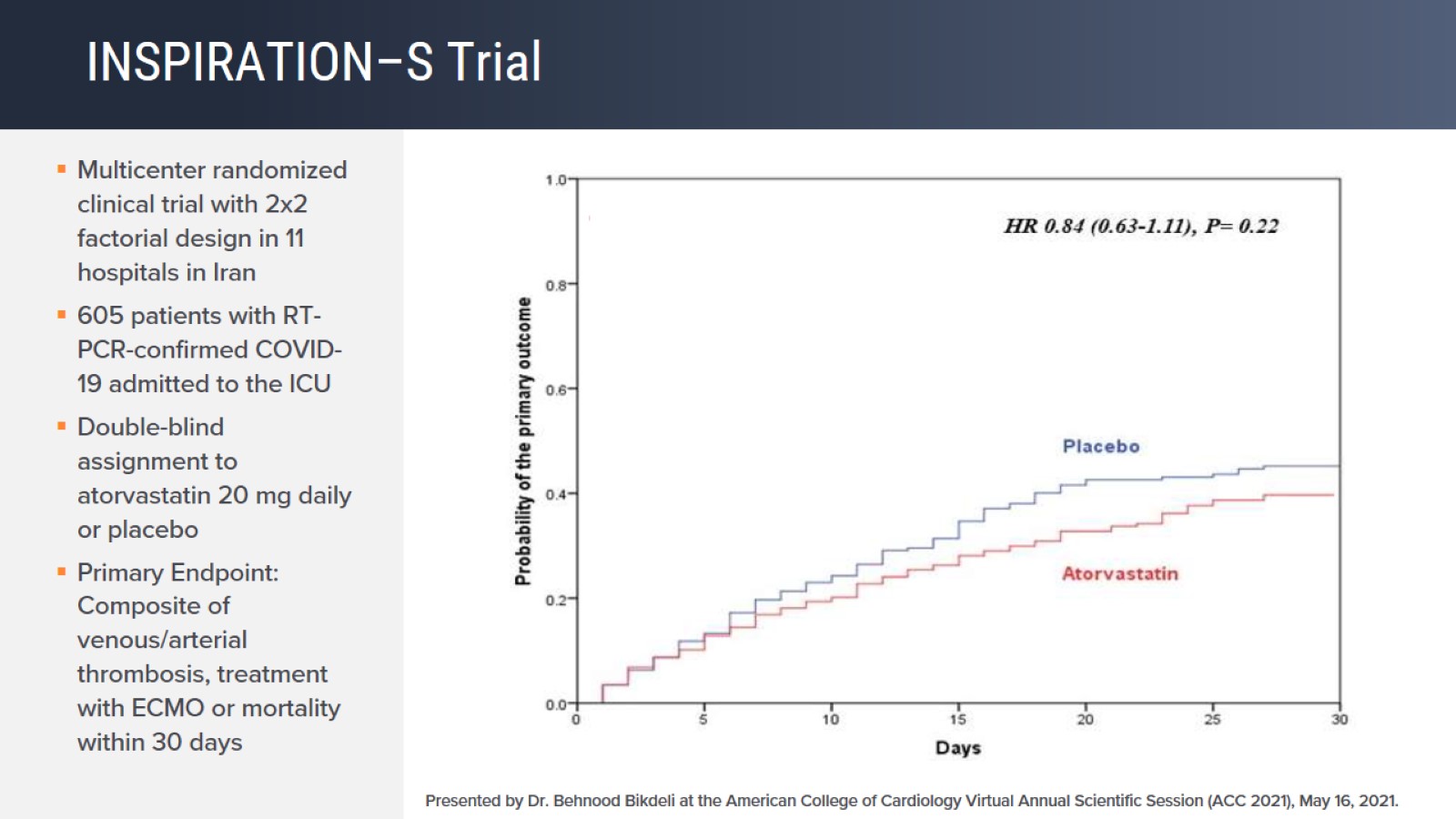 INSPIRATION–S Trial
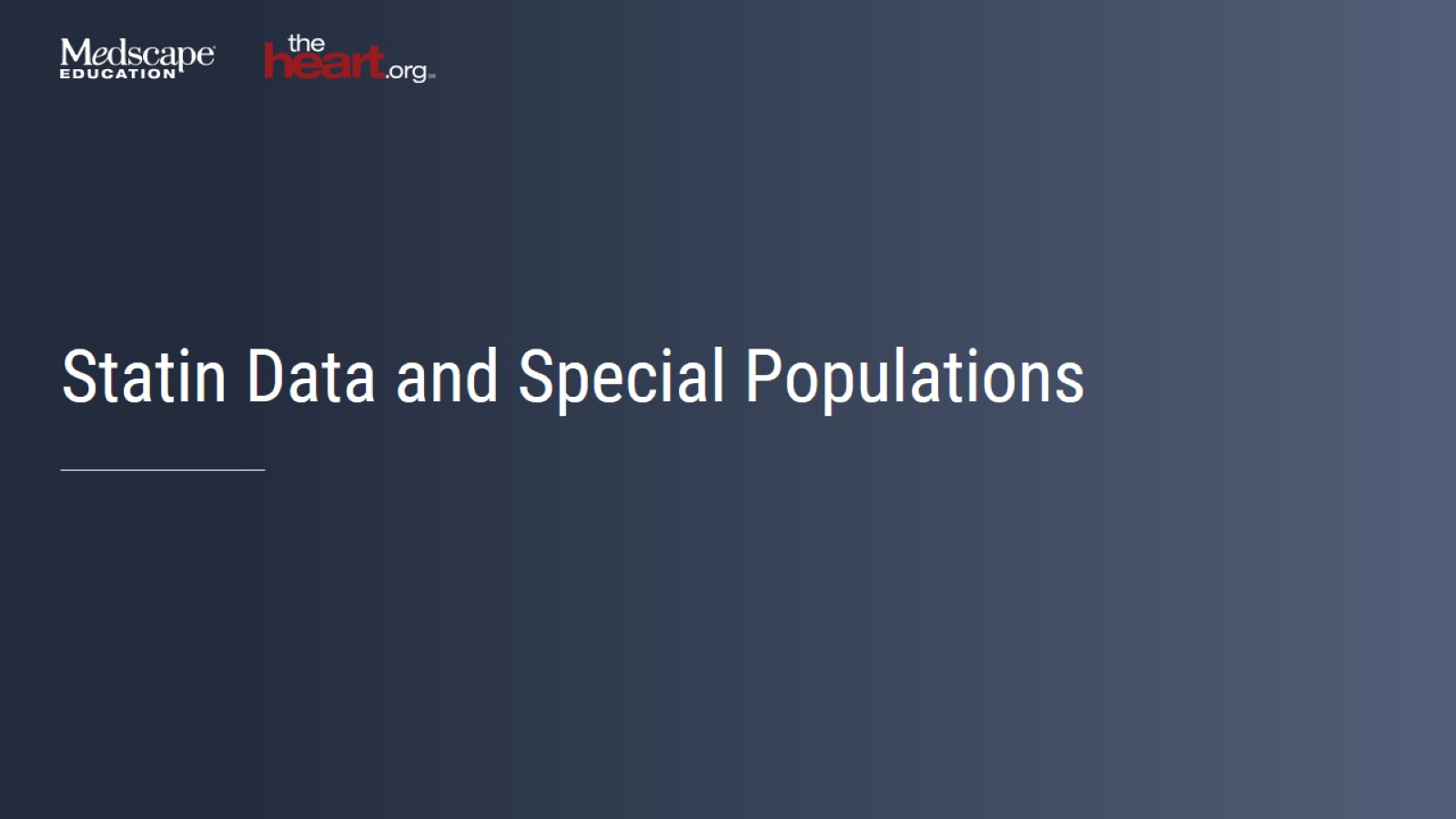 Statin Data and Special Populations
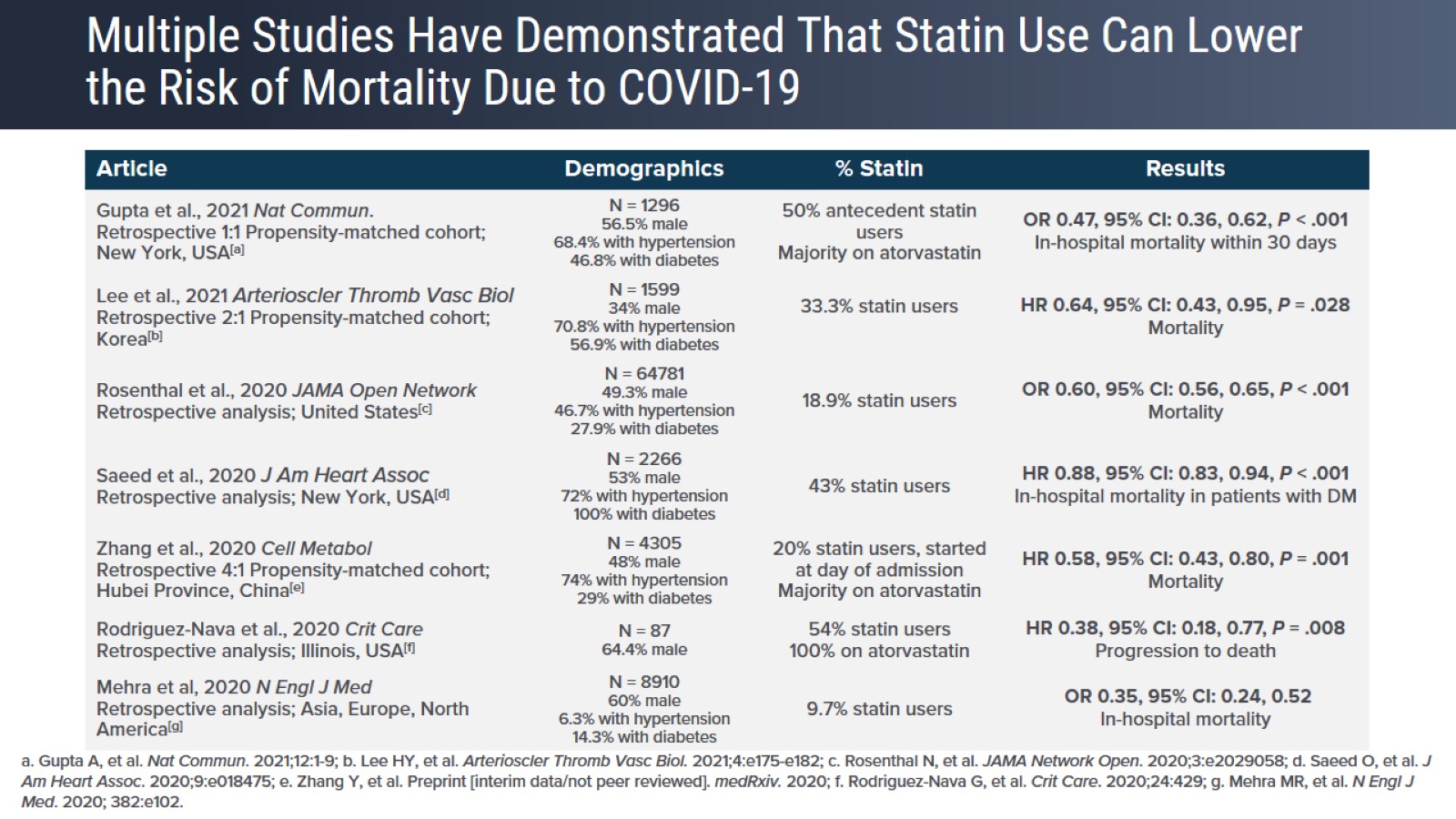 Multiple Studies Have Demonstrated That Statin Use Can Lower the Risk of Mortality Due to COVID-19
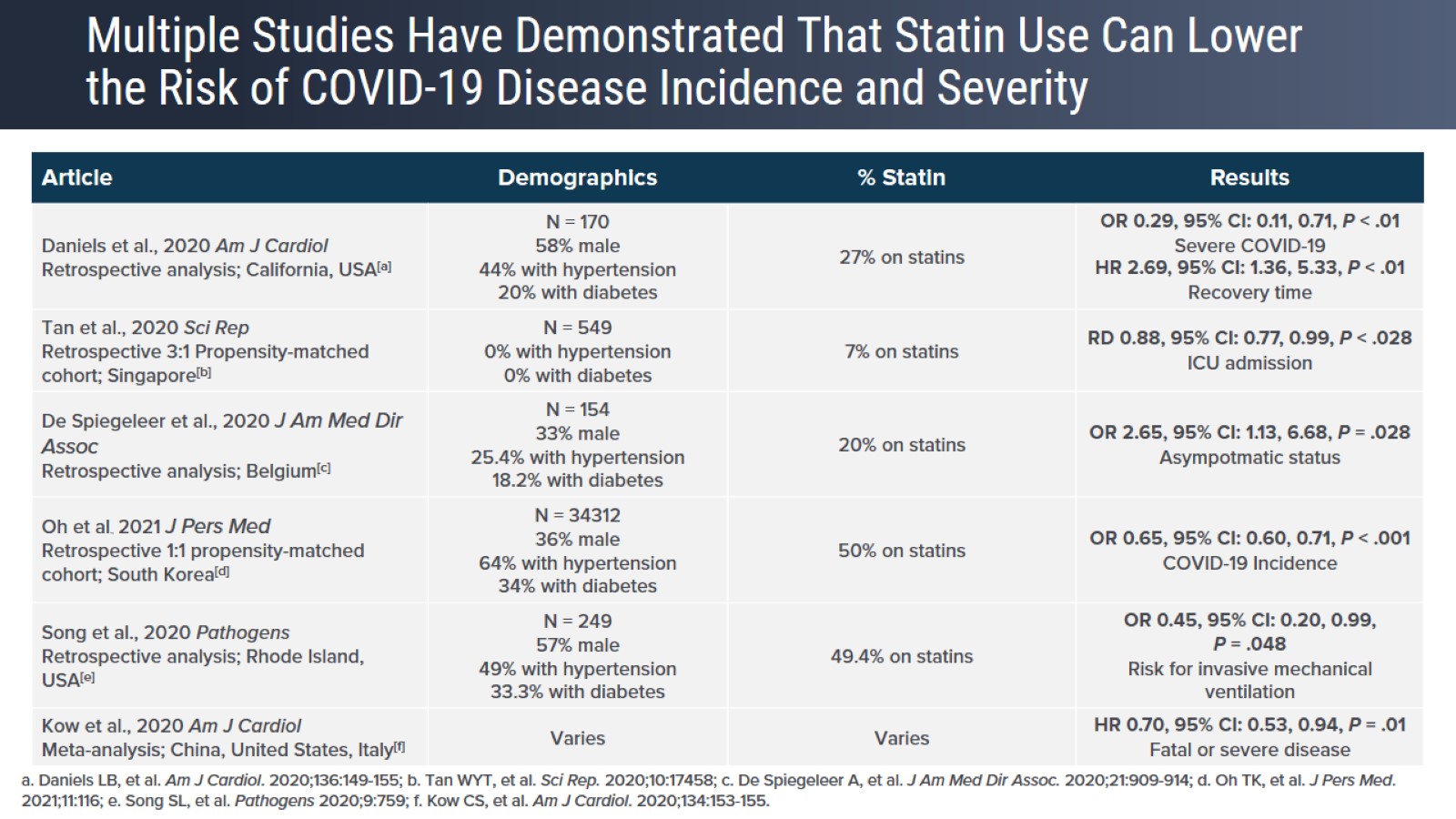 Multiple Studies Have Demonstrated That Statin Use Can Lower the Risk of COVID-19 Disease Incidence and Severity
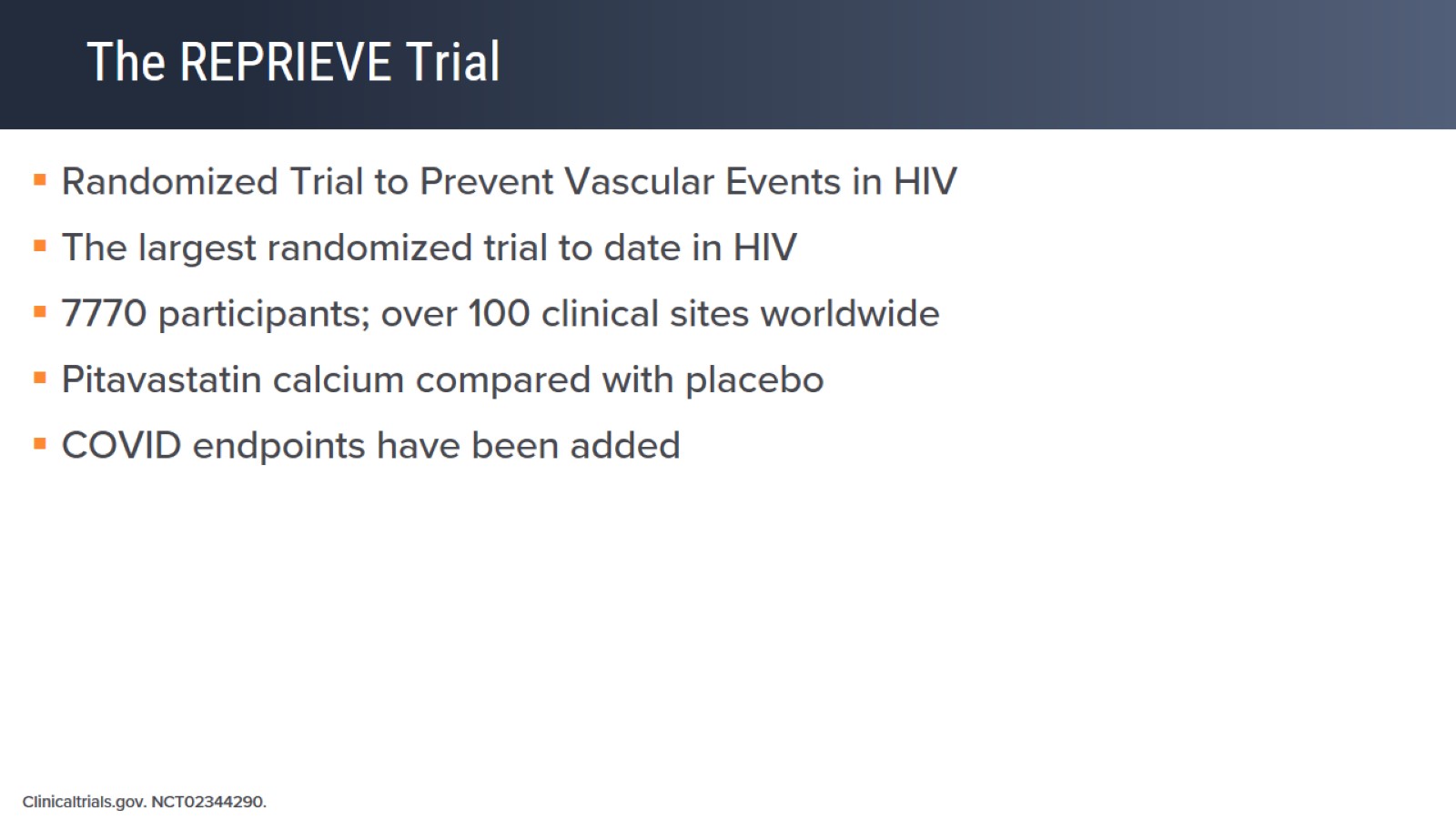 The REPRIEVE Trial
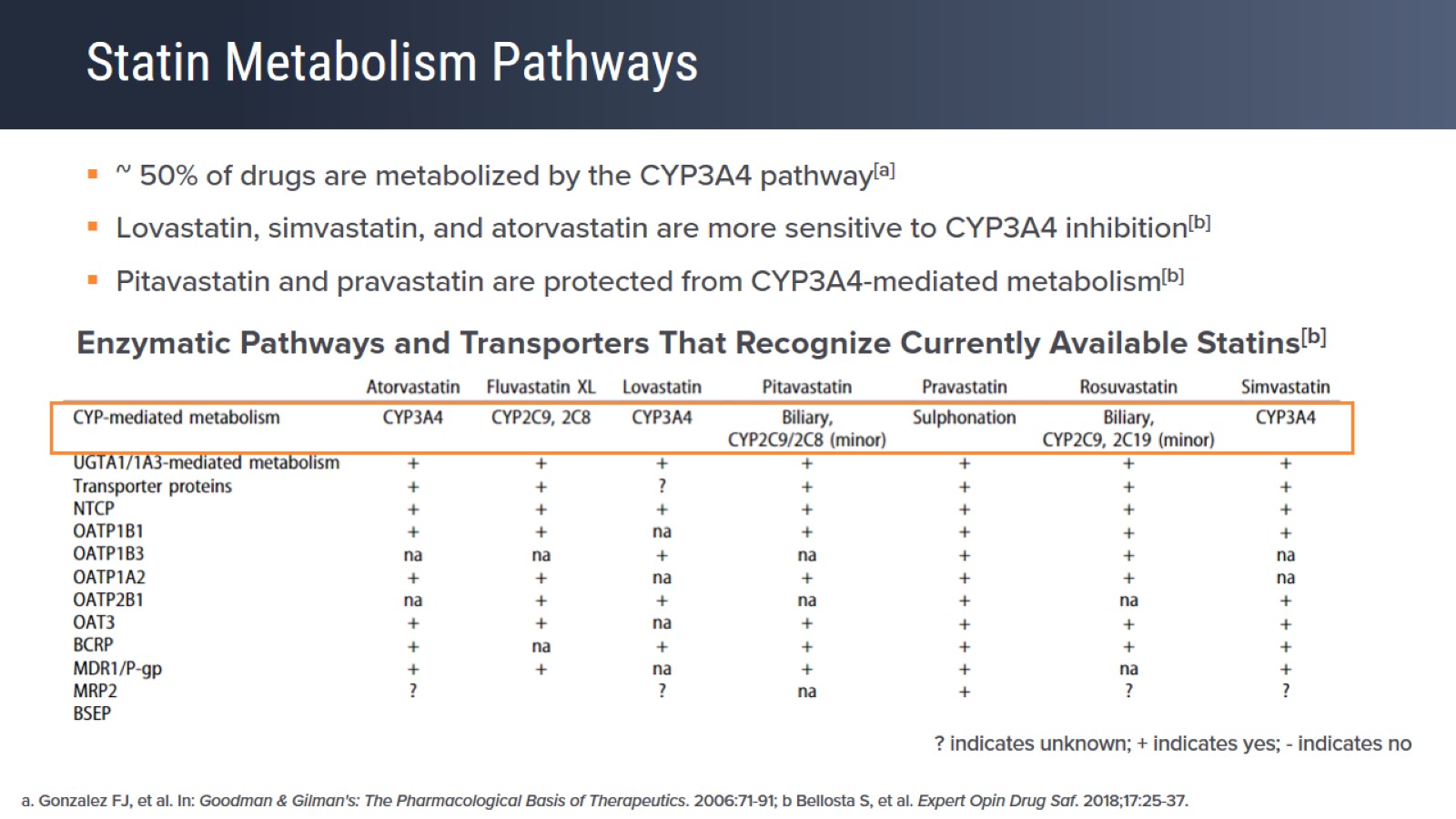 Statin Metabolism Pathways
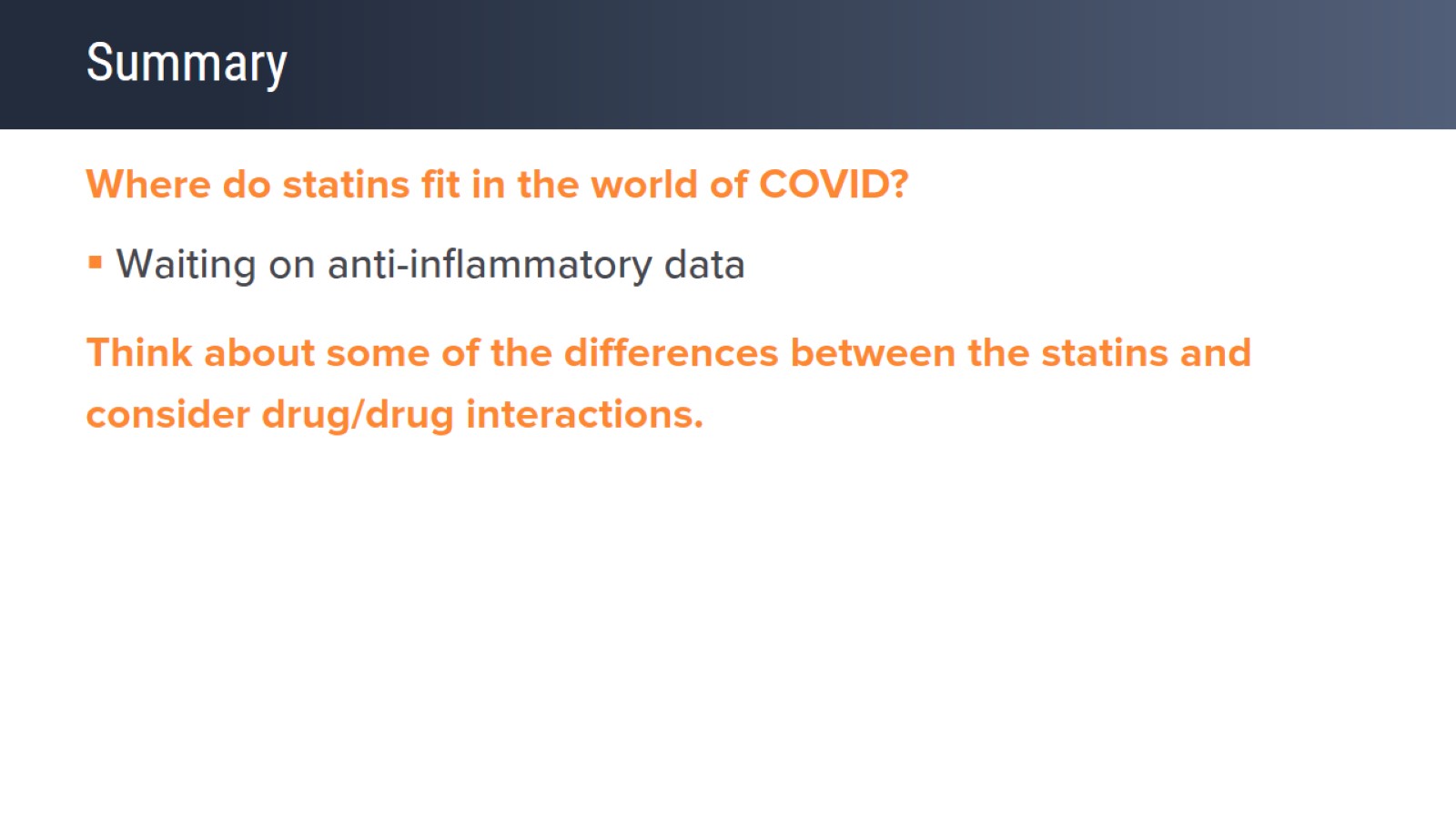 Summary
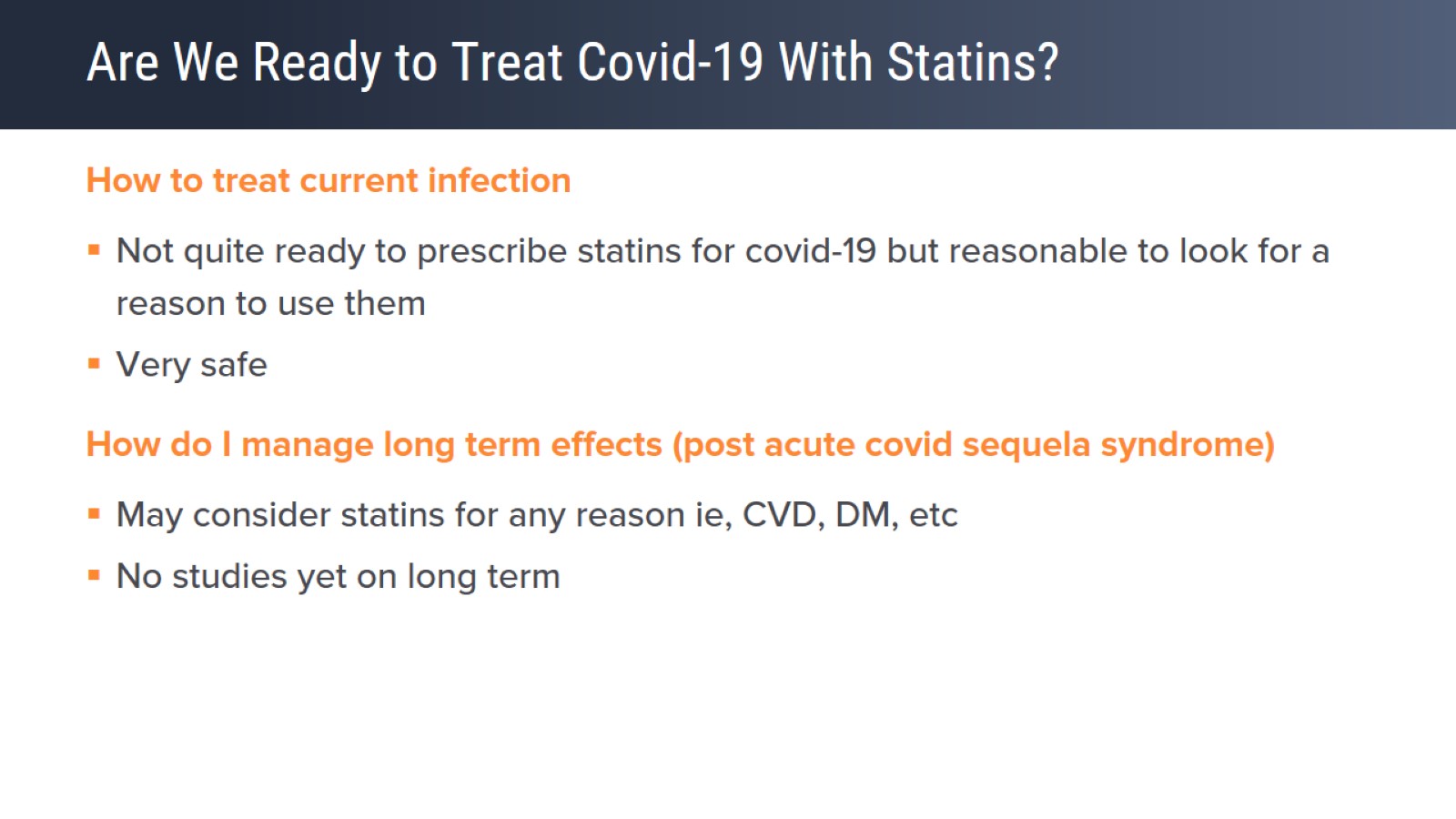 Are We Ready to Treat Covid-19 With Statins?
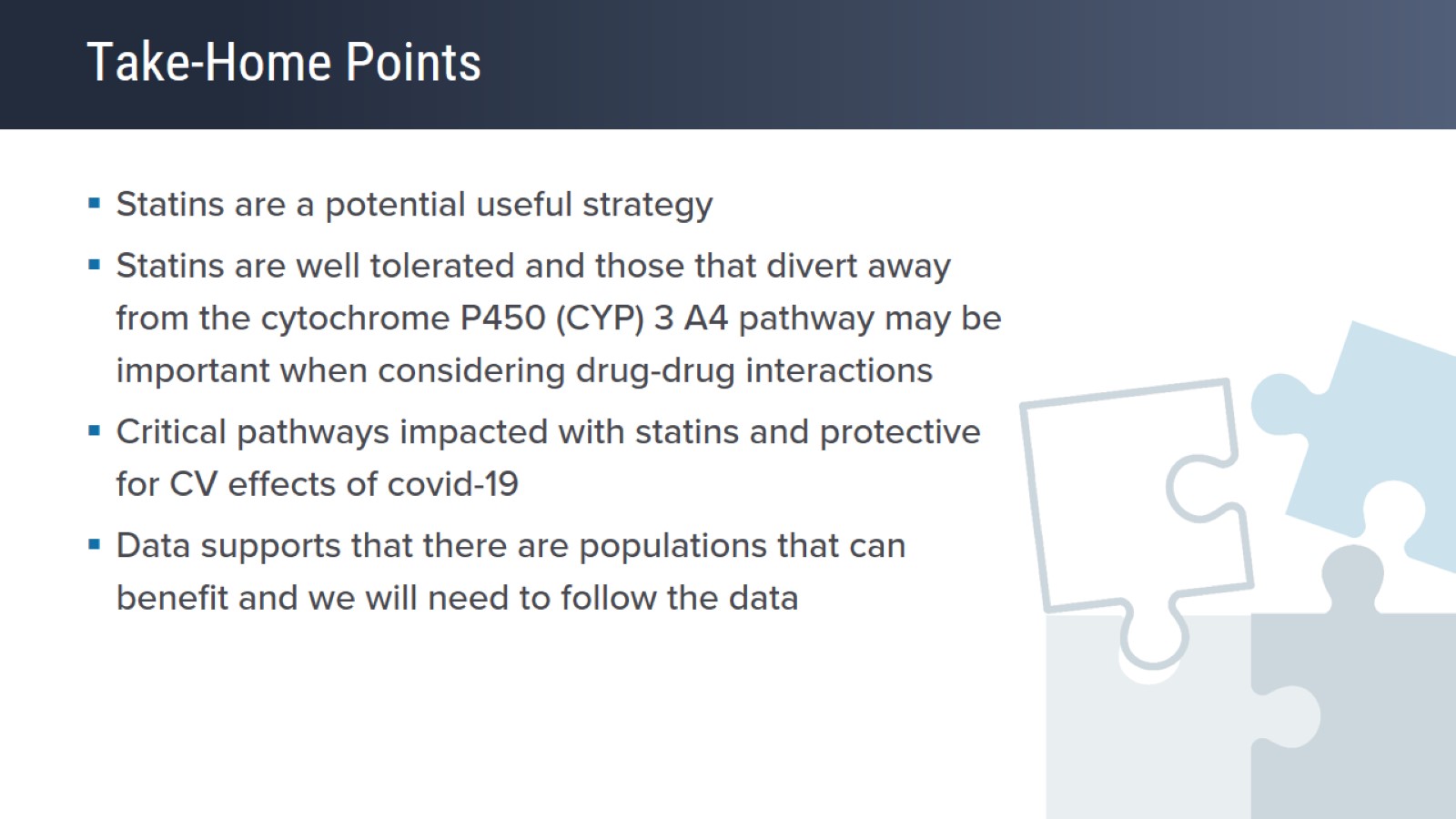 Take-Home Points
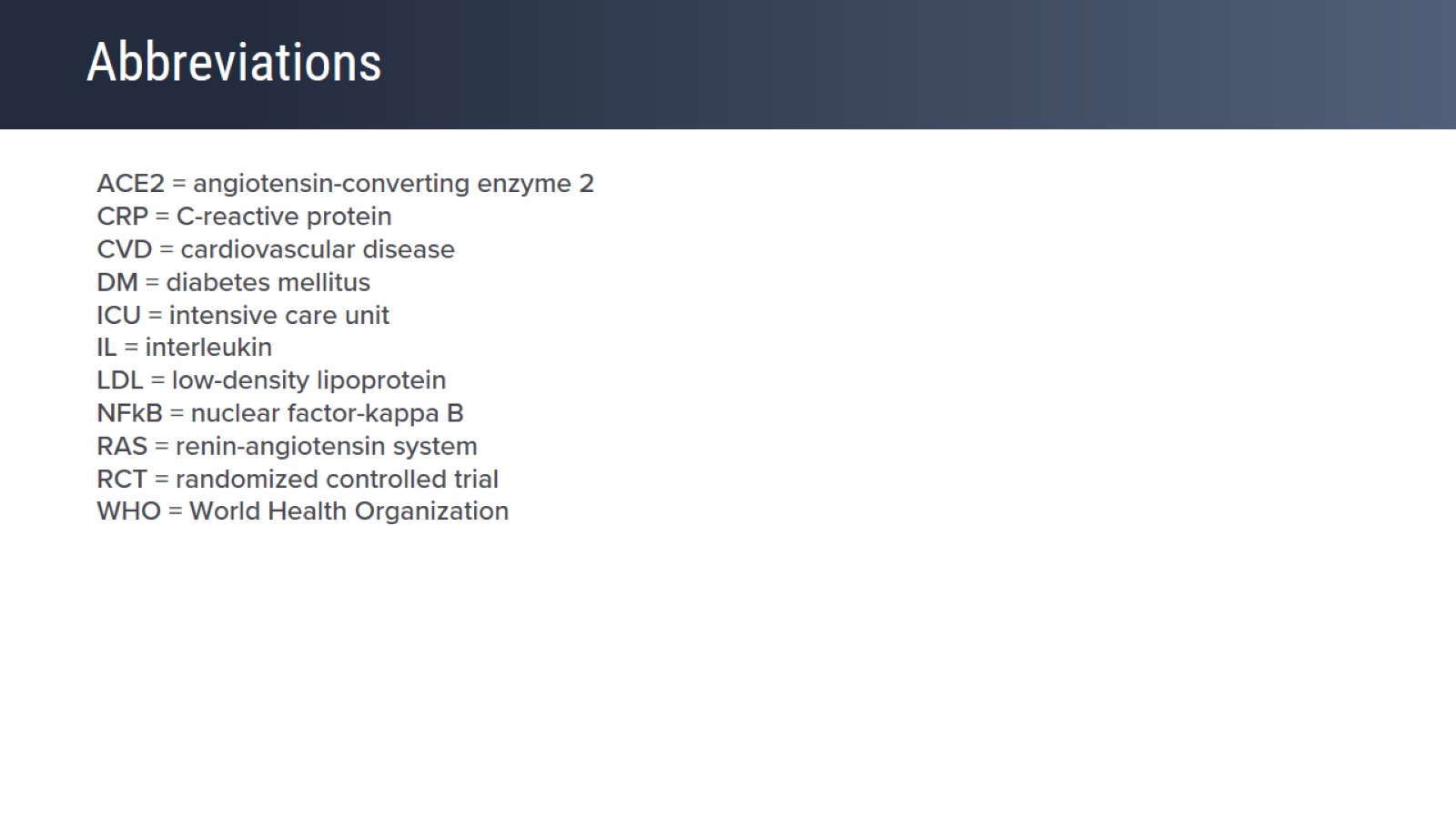 Abbreviations